ШКОЛА
ПЕШЕХОДА
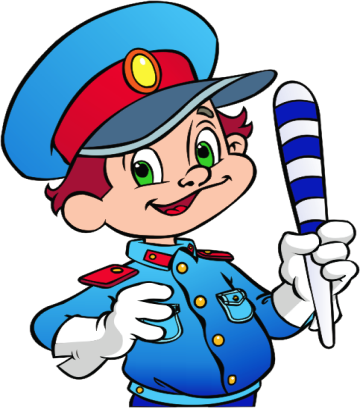 СВЕТОФОР
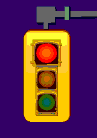 СВЕТ
ФОРОС – несущий ,носитель
Светофор – надежный наш помощник
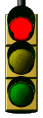 Красный свет – будь осторожным
Желтый свет – подожди немножко
Зеленый свет – в путь пускаться можно!
РЕБУСЫ
С
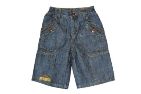 7
с
е
м
ь
с
ш
о
р
т
ы
шоссе
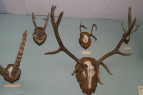 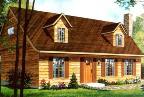 д
м
р
о
о
г
а
дорога
Д
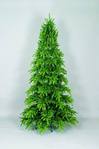 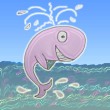 к
и
е
ь
т
л
в
о
д
водитель
О
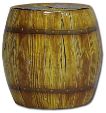 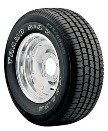 ш
и
н
а
б
о
о
ч
к
а
обочина
АВ
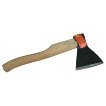 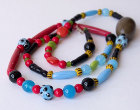 т
о
п
о
р
б
у
с
ы
а
в
автобус
100
п
стоп
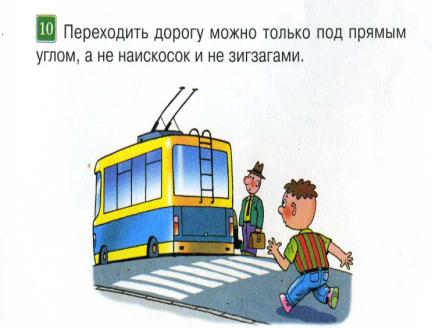 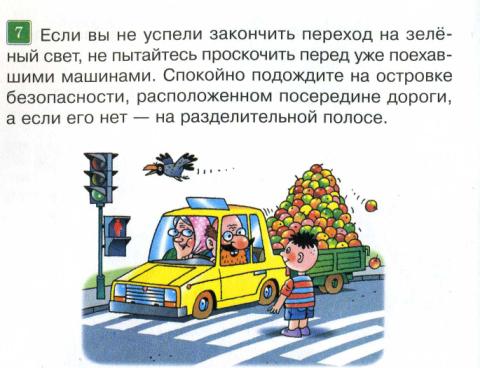 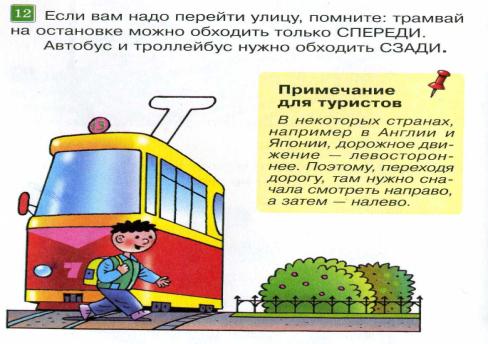 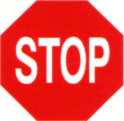 ЮНЫЙ ДРУГ!
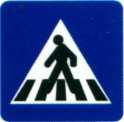 ПОМНИ И СОБЛЮДАЙ
ДОРОЖНЫЕ ПРАВИЛА
ВСЕГДА!
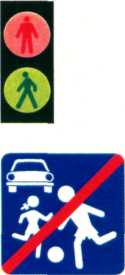 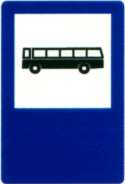 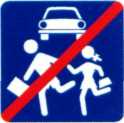 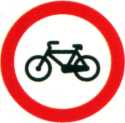